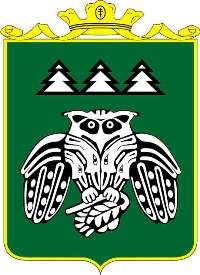 МУНИЦИПАЛЬНОЕ ОБРАЗОВАНИЕ МУНИЦИПАЛЬНОГО РАЙОНА «СЫКТЫВДИНСКИЙ»
МУНИЦИПАЛЬНОЕ ОБРАЗОВАНИЕ МУНИЦИПАЛЬНОГО РАЙОНА «СЫКТЫВДИНСКИЙ»
Проект бюджета муниципального образования муниципального района «Сыктывдинский» на 2018 год и плановый период 2019-2020 годов
Проект бюджета муниципального образования муниципального района «Сыктывдинский» на 2018 год и плановый период 2019-2020 годов
Докладчик:
Начальник управления финансов
Г.А. Щербакова

Выльгорт
2017
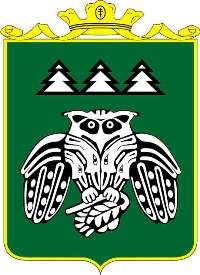 ПОРЯДОК СОСТАВЛЕНИЯ, УТВЕРЖДЕНИЯ И ИСПОЛНЕНИЯ БЮДЖЕТА
Рассмотрение и утверждение годового отчета (передается администрацией в Совет не позднее 1 мая)
Контроль за исполнением (1 января – 31 декабря)
Исполнение бюджета (1 января – 31 декабря)
Рассмотрение и утверждение проекта бюджета (15 ноября – 15 декабря)
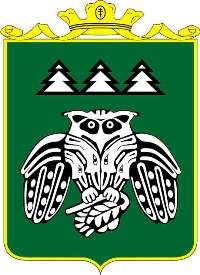 СТРУКТУРА ДОХОДНОЙ ЧАСТИ БЮДЖЕТА НА 2018 ГОД И ПЛАНОВЫЙ ПЕРИОД 2019-2020 ГОДОВ
Тыс.руб.
949 513,2
858 824,4
782 115,3
777 329,1
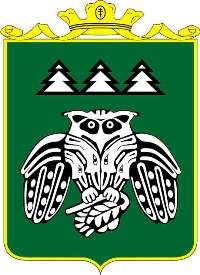 СТРУКТУРА НАЛОГОВЫХ ДОХОДОВ НА 2018 ГОД И ПЛАНОВЫЙ ПЕРИОД 2019-2020 ГОДОВ
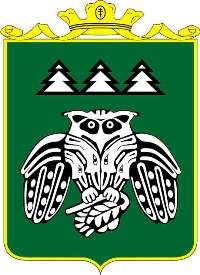 СТРУКТУРА НЕНАЛОГОВЫХ ДОХОДОВ НА 2018 ГОД И ПЛАНОВЫЙ ПЕРИОД 2019-2020 ГОДОВ
Тыс.руб.
26 395,0
24 778,0
24 419,0
21 333,0
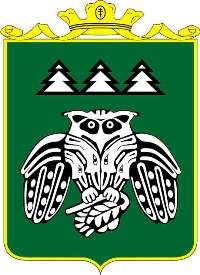 БЕЗВОЗМЕЗДНЫЕ ПОСТУПЛЕНИЯ ЗА 2017-2018 ГОДЫ
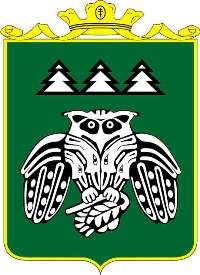 ПРОГНОЗ БЕЗВОЗМЕЗДНЫХ ПОСТУПЛЕНИЙ ИЗ ВЫШЕСТОЯЩИХ БЮДЖЕТОВ НА 2018 ГОД И ПЛАНОВЫЙ ПЕРИОД 2019-2020 ГОДОВ
Тыс.руб.
СТРУКТУРА РАСХОДНОЙ ЧАСТИ БЮДЖЕТА                              НА 2018 ГОД       (тыс.руб)
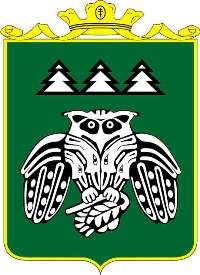 обслуживание долга    580,0
868 870,4
спорт    1 840,2
национальная оборона
2 477,4
ЖКХ   12 327,5
национальная экономика
35 806,8
МБТ
38 801,2
социальная политика
образование
общегосударственные вопросы
культура
40 115,1
589 684,8
73 783,7
73 453,8
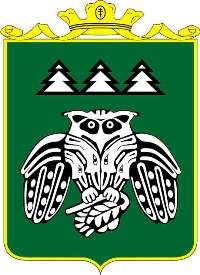 МУНИЦИПАЛЬНЫЙ ДОРОЖНЫЙ ФОНД НА 2018 ГОД
14 825,4
16 325,2
384,2
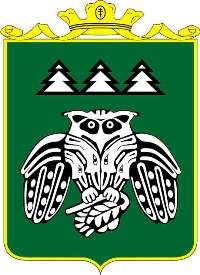 МУНИЦИПАЛЬНЫЕ ПРОГРАММЫ НА 2018 И ПЛАНОВЫЙ ПЕРИОД 2019-2020 ГОДОВ
2018
2019
2020
МУНИЦИПАЛЬНЫЙ ДОЛГ БЮДЖЕТА
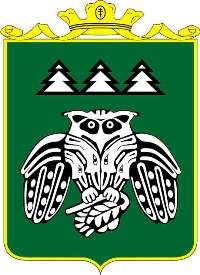 Муниципальный долг муниципального района возникает в силу осуществления заимствований
Структура муниципального долга
На 1.01.2019 – 12 936,0тыс.руб.;
На 1.01.2020 – 9 172,0тыс.руб.;
На 1.01.2021 – 4 900,0тыс.руб.
ЗАИМСТВОВАНИЯ НЕОБХОДИМЫ ДЛЯ
Финансирования дефицита
Погашения долговых обязательств
Объем расходов на обслуживание муниципального долга
На 2018 – 580,0 тыс.руб.;
На 2019 – 132,7 тыс.руб.;
На 2020 – 151,0  тыс.руб.
Все заимствования подлежат учету в долговой книге муниципального района
Банковские кредиты
Бюджетные кредиты
Предоставление гарантий
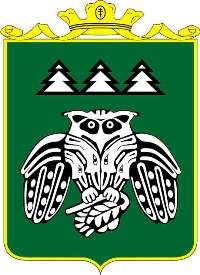 ОБЩИЕ ПАРАМЕТРЫ БЮДЖЕТА НА 2018 ГОД И ПЛАНОВЫЙ ПЕРИОД 2019-2020 ГОДОВ
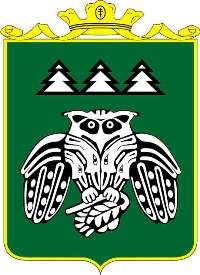 ДОХОДЫ И РАСХОДЫ БЮДЖЕТА НА 2018 ГОД               НА 1 ЖИТЕЛЯ
ДОХОДЫ– 35 497,0 РУБЛЕЙ
уточн. на 2017г. (39 246,0 РУБЛЕЙ)
РАСХОДЫ – 35 913,0РУБЛЯ
уточн. на 2017 г. (43 559,0 РУБЛЕЙ)
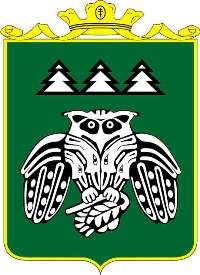 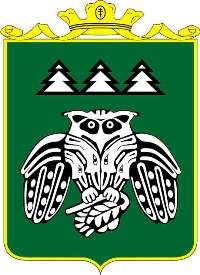 КОНТАКТНАЯ ИНФОРМАЦИЯ
168220 Сыктывдинский район, с. Выльгорт,  ул. Домны Каликовой, д.62
 
факс: (8 82130) 7-15-89; адрес электронной почты: fo@syktyvdin.rkomi.ru

График работы  управления финансов администрации МО МР «Сыктывдинский»:
                  с понедельника по четверг - с 8-45 до 17-15;
                  пятница - с 8-45 до 15-45; суббота, воскресенье - выходные дни.
                  обеденный перерыв - с 13-00 до 14-00.

Проект бюджета муниципального образования муниципального района «Сыктывдинский» на 2018 год и на плановый период 2019 и 2020 годов размещен на официальном сайте МО МР «Сыктывдинский» и  в сообществе ВКонтакте https://vk.com/ibudget
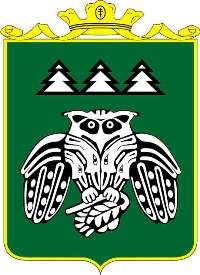 СПАСИБО ЗА ВНИМАНИЕ